Learning Occurs in Contexts (situations)
Insights from the field of Knowledge Management
Ikujiro Nonaka, Ryoko Toyama and Noboru Konno
Four aspect of the leadership tasks in Knowledge Management 
SECI = Socialisation, Externalisation, Combination and Internalisation - a sequence for learning
Ba - a context for learning - where, how and who are all vital components of the learning context
Knowledge assets
Experiential 
Conceptual  
Systemic 
Routine
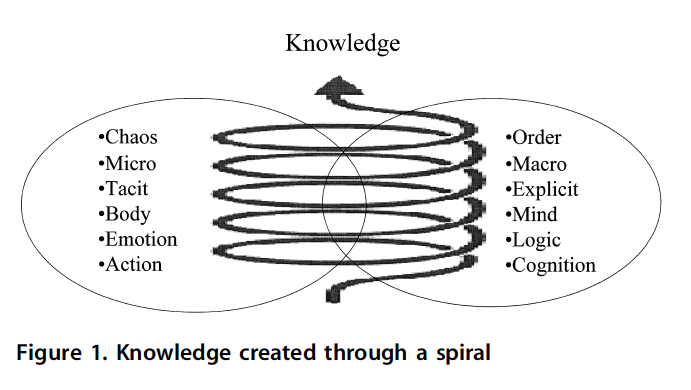 My feedback
 I am not seeing a lot of chaos but anticipate that it is happening at times as you plan your work
I am seeing al too oc action - and what I am seeing is all modelling knowledge engagement
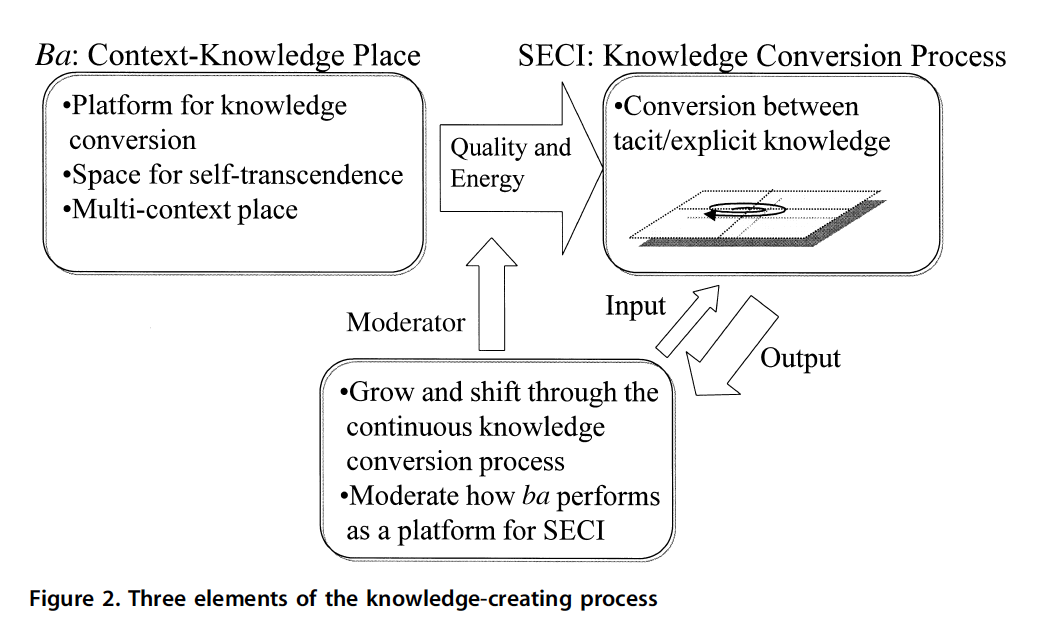 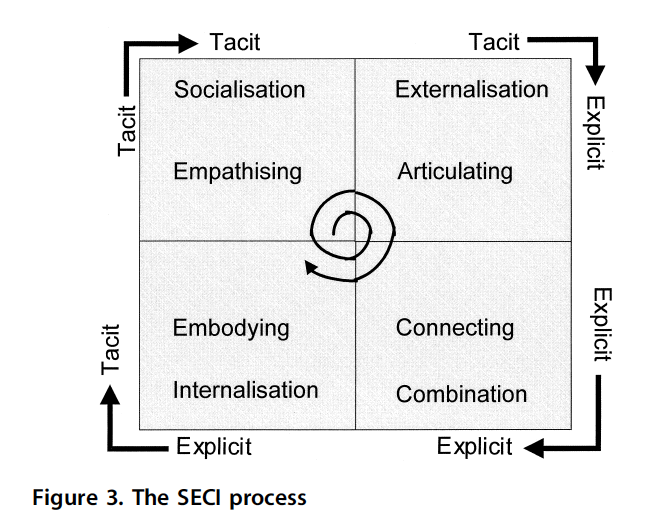 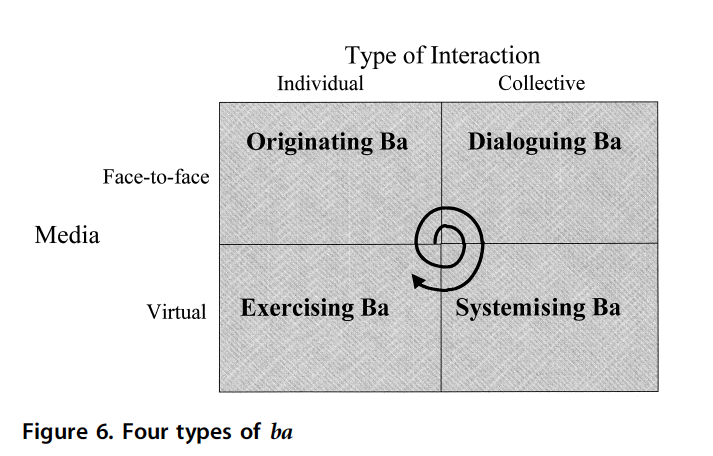 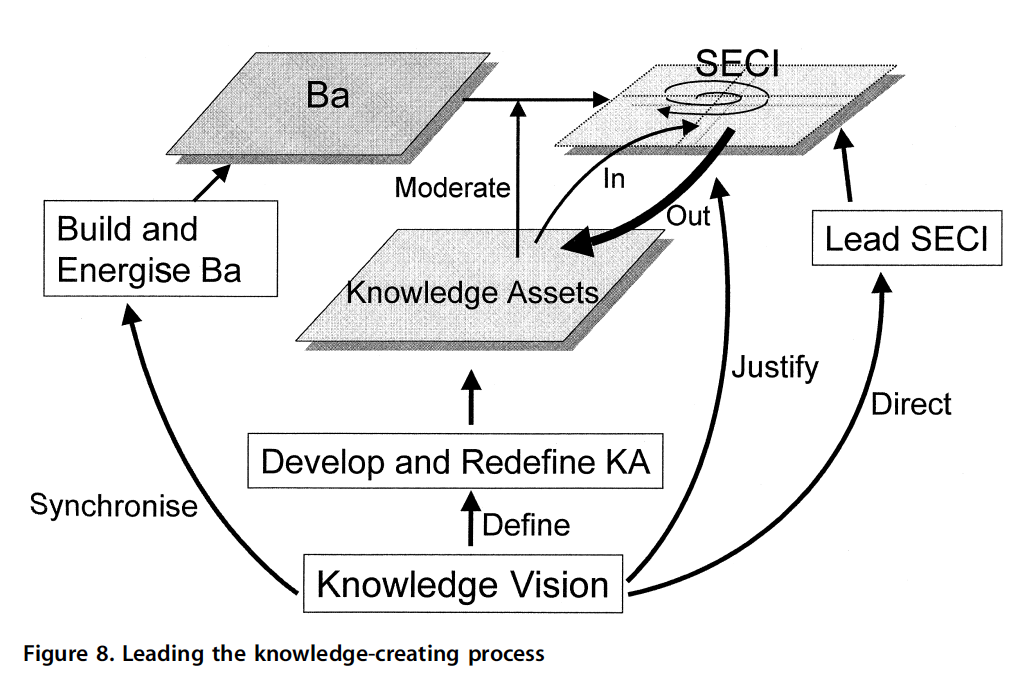 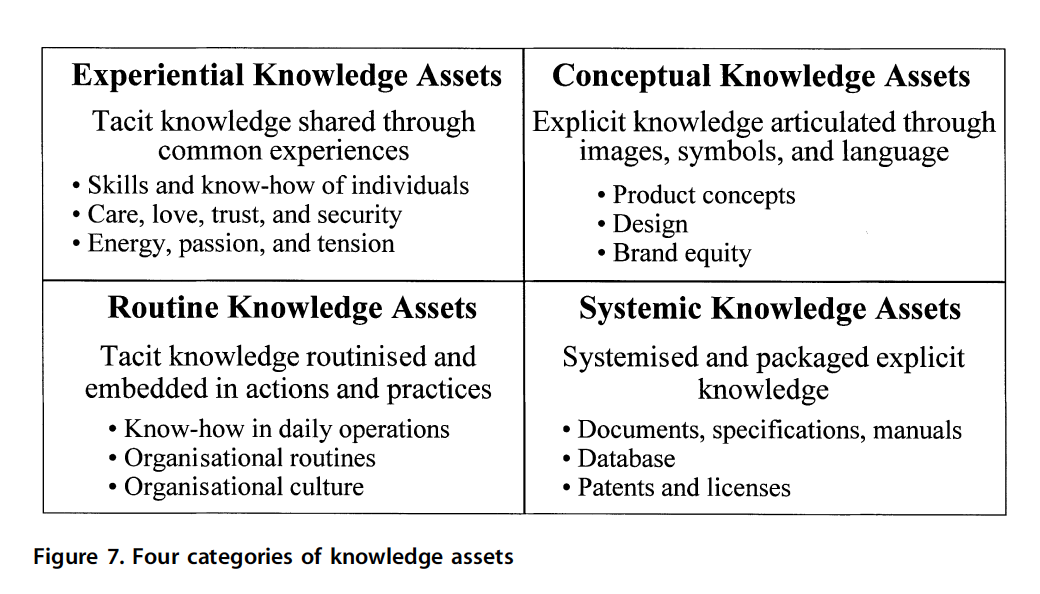 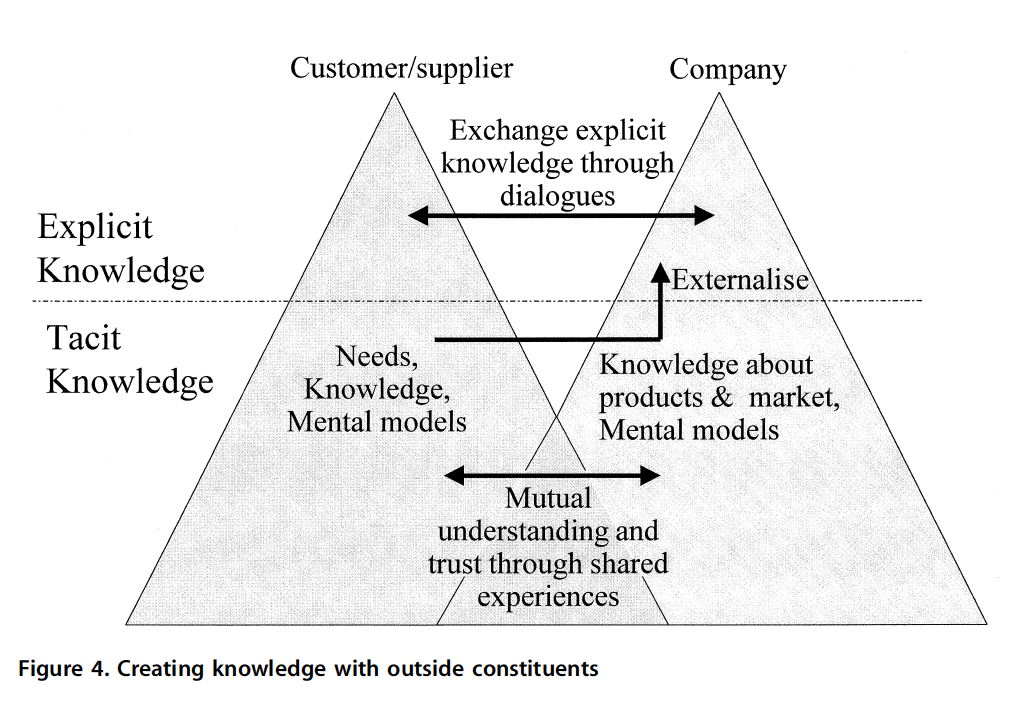 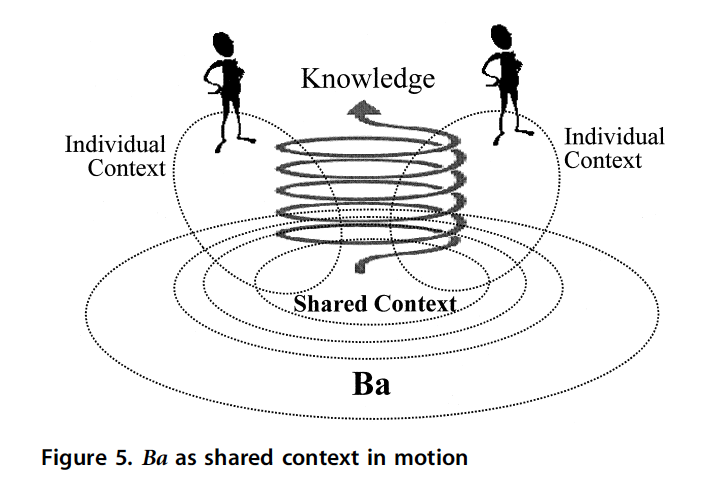